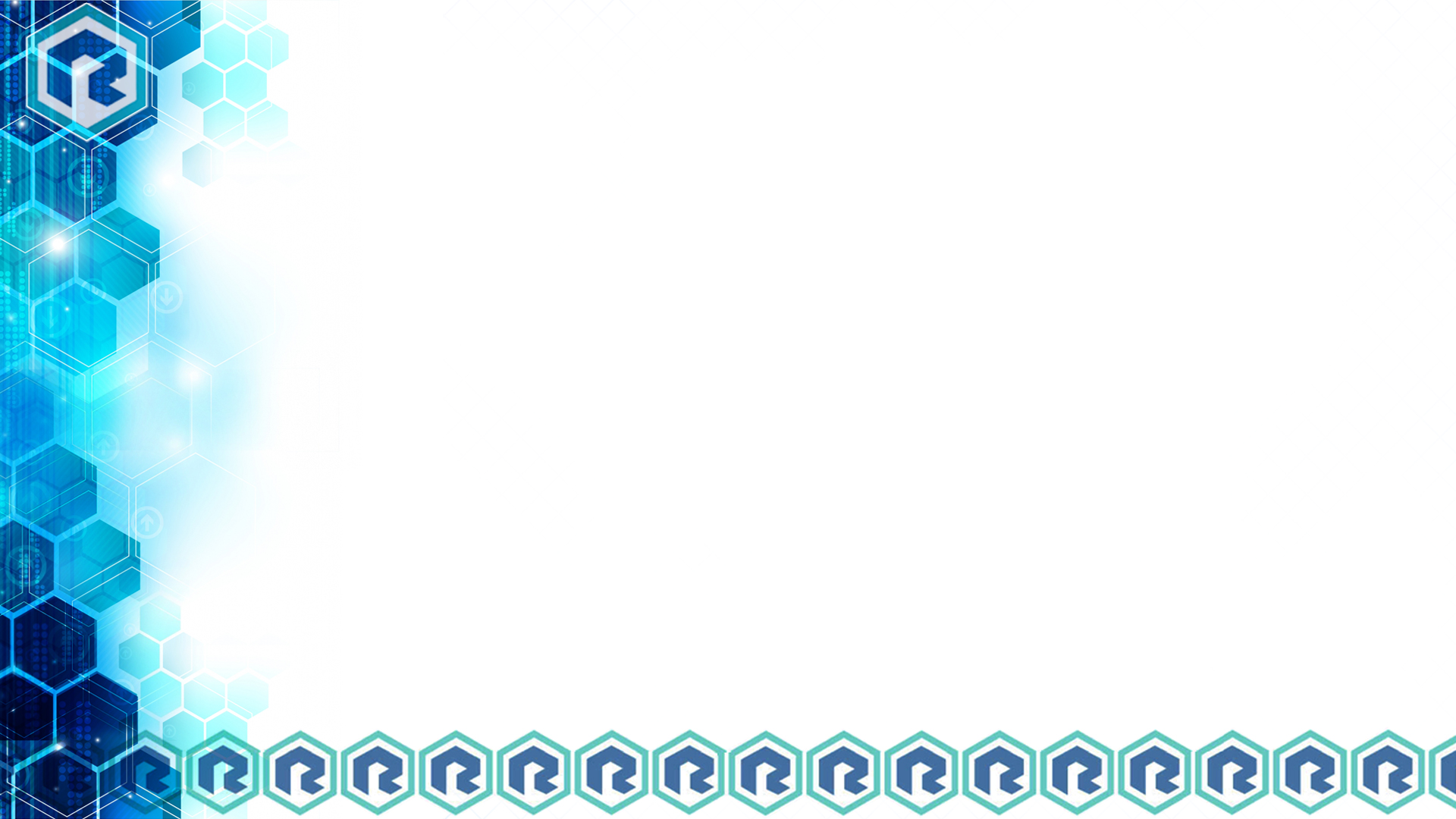 Elevating Health Sciences Librarians’ Research CapacityThrough an Innovative Research Training Institute (RTI)
Jodi L. Philbrick, MSLS, PhD, AHIP
Senior Lecturer, Department of Information Science
University of North Texas, Denton

Lorie Kloda, MLIS, PhD, AHIP
Associate University Librarian, Planning & Community Relations
Editor-in-Chief, Evidence Based Library and Information Practice
Concordia University, Montreal (Quebec) Canada

Susan Lessick, MA, MLS, AHIP, FMLA
Project Director, MLA Research Training Institute
Librarian Emerita, University of California, Irvine


MLA’19, May 5, 2019, Chicago
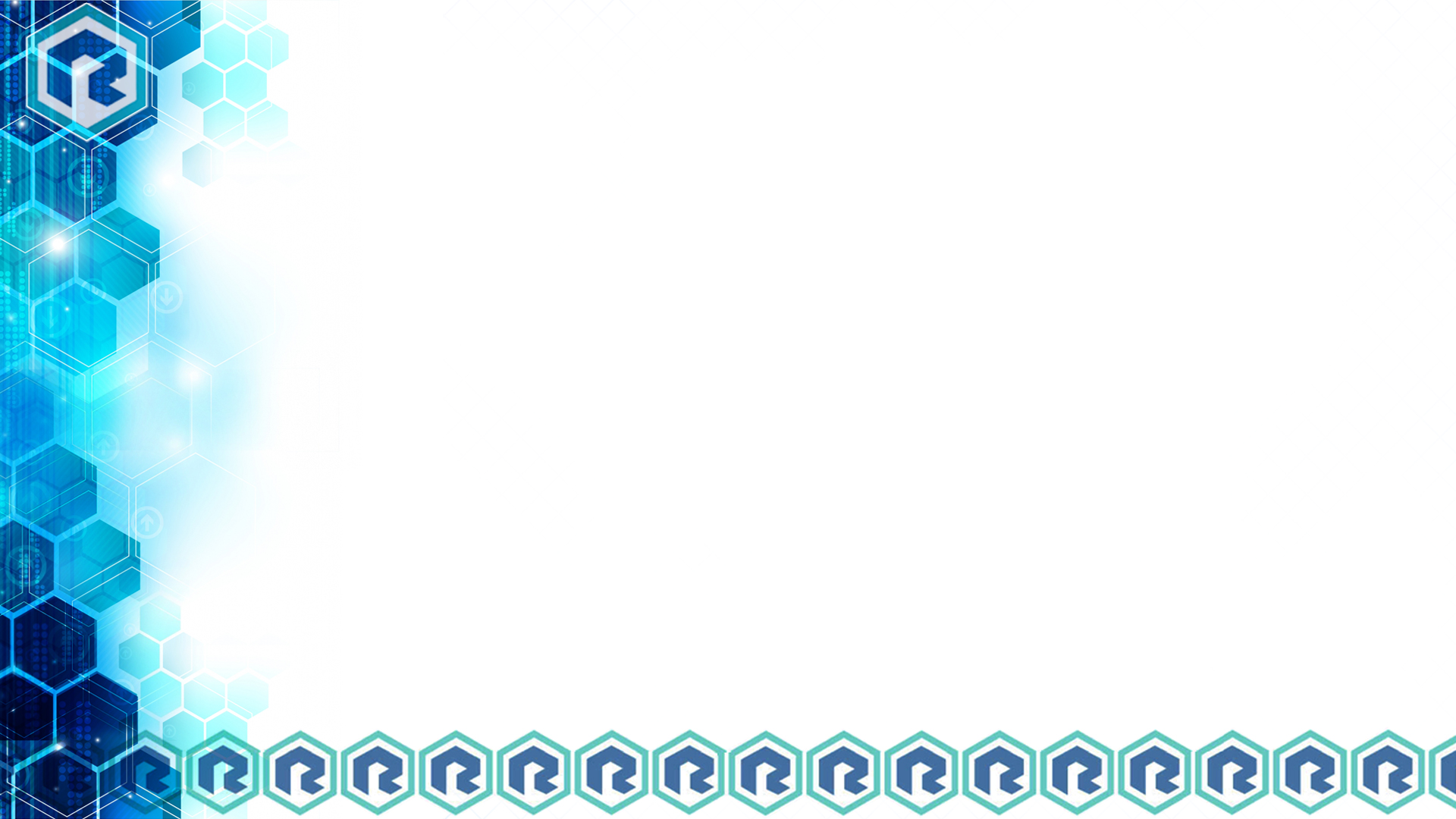 Outline
Background on RTI
RTI Grant Funding
RTI Program Features
RTI Assessment Plan
Applicant and 2018 Fellow Data Review
Post-Workshop Survey
Pre- and Post-Assessment Surveys
Research Progress Review
Impact of RTI Review
Conclusion
[Speaker Notes: Welcome and thank you for coming.

I am Susan Lessick, RTI Project Director, and I am here today with Jodi Philbrick, who is one of the main instructors of the RTI program.

We are going to discuss the newly launched MLA RTI program, which is a research training program that provides professional development and support for health sciences librarians who want to improve their research skills and increase their research output. 

The presentation will give you some background information and then focus on assessment activities for the program.

These evaluations will help us determine areas of achievement as well as areas that need additional focus in the future.

-----------------------------------------------

NEXT SLIDE]
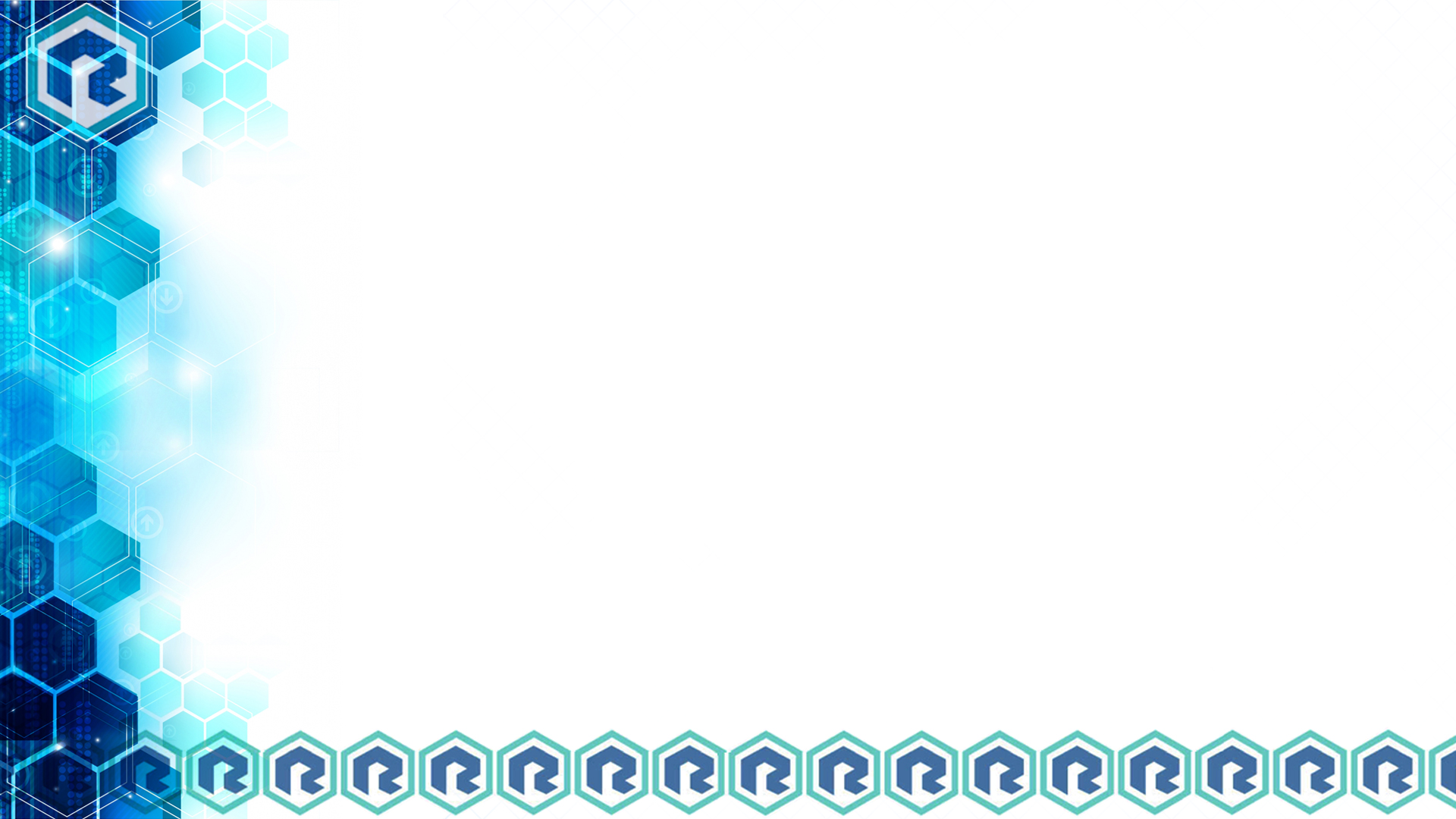 Background on RTI
Goals of the RTI program

Benefits of research in health sciences librarianship

Need for more and better HS librarian-led research 

Obstacles to conducting research

RTI program fills knowledge, support & confidence gaps of HS librarians
[Speaker Notes: The broad goals for the RTI program are to:
increase the research competencies of participants
increase quantity, quality, and communication of health information research conducted by health sciences librarians
AND to build research capacity among health sciences librarians to contribute to health and library improvements.
--------------------------

Using, creating, and applying health information research has deep-rooted benefits for HS librarians.
 
Supports quality health care

HS librarian-led research has shown a link between the role of HS librarians in EBP processes and improved health outcomes (Sollenberger, 2013; Marshall, 2014).]
Evidence You Can Use To Communicate Library Value web site lists numerous high-quality studies that show librarian impacts on health care, education, and research. <https://www.mlanet.org/p/cm/ld/fid=1361> 

Supports quality library practice
Librarian-led research also improves library practice – in a 2016 study, over 2/3 of the librarians who had conducted research, reported that it resulted in improving or initiating new library services (Lessick et al, 2016). 
-----------------------------------
Despite the benefits of research, too few health sciences librarians conduct high quality research linked to practice and disseminate the results of their research.
Numerous journal editors and scholars have noted various issues with published health sciences librarian research (Plutchak, 2005). 

------------------------------------
There are many reasons for this, but 3 key barriers that have been widely cited in the literature include: lack of research training, support, and confidence.

---------------------------------
This is where the RTI comes in. 

Our intent is for the RTI program to fill these knowledge, support, and confidence gaps.

RTI addresses these gaps by providing:
An immersive training workshop consisting of online prework and a 5-day course in research design, that is geared to HS librarians
Mentoring and monitoring after the workshop as librarians complete their research projects
Encouragement and collegiality through an online Community of Practice
Capstone experience that includes a public presentation of the Fellows’ research work at an MLA annual conference.
  
-------------------------------------------

NEXT SLIDE]
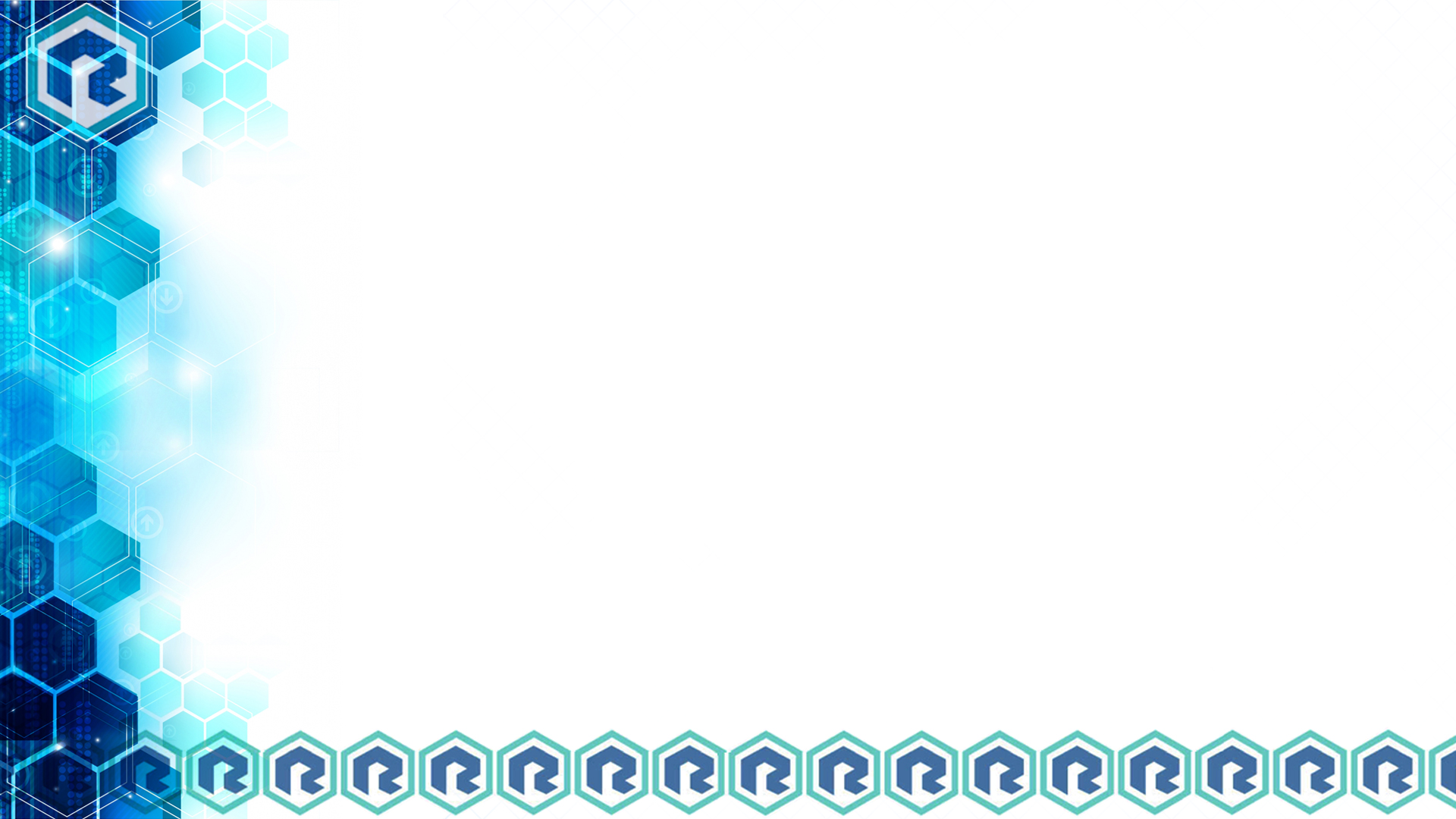 RTI Grant Funding
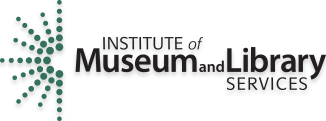 Funded by IMLS Laura Bush 21st Century Librarians Continuing Education Program Grant
2017
RTI planning activities
2018-2019 RTI Cohort
First summer workshop UIC campus July 9-13, 2018       
Research project support, July 2018 to present
Capstone research presentations at MLA, May 2019   
2019-2020 RTI Cohort
Second summer workshop wUIC campus, July 15-19, 2019
Research project support, July 2019 to present  
Capstone research presentations at MLA, May 2010
2020
Develop plan for offering RTI online modules in future
Summative and other assessments
Mid-point of grant
[Speaker Notes: We were able to develop the RTI due in large part to the funding we received from a 3-year IMLS Laura Bush 21st Century Librarian Program Grant.

We are mid-point in the 3-year grant period.

We are now in process of completing the first instruction cycle for 2018 cohort of participants.

We are beginning the second instruction cycle for 2019 cohort of participants.

-------------------------------------

NEXT SLIDE]
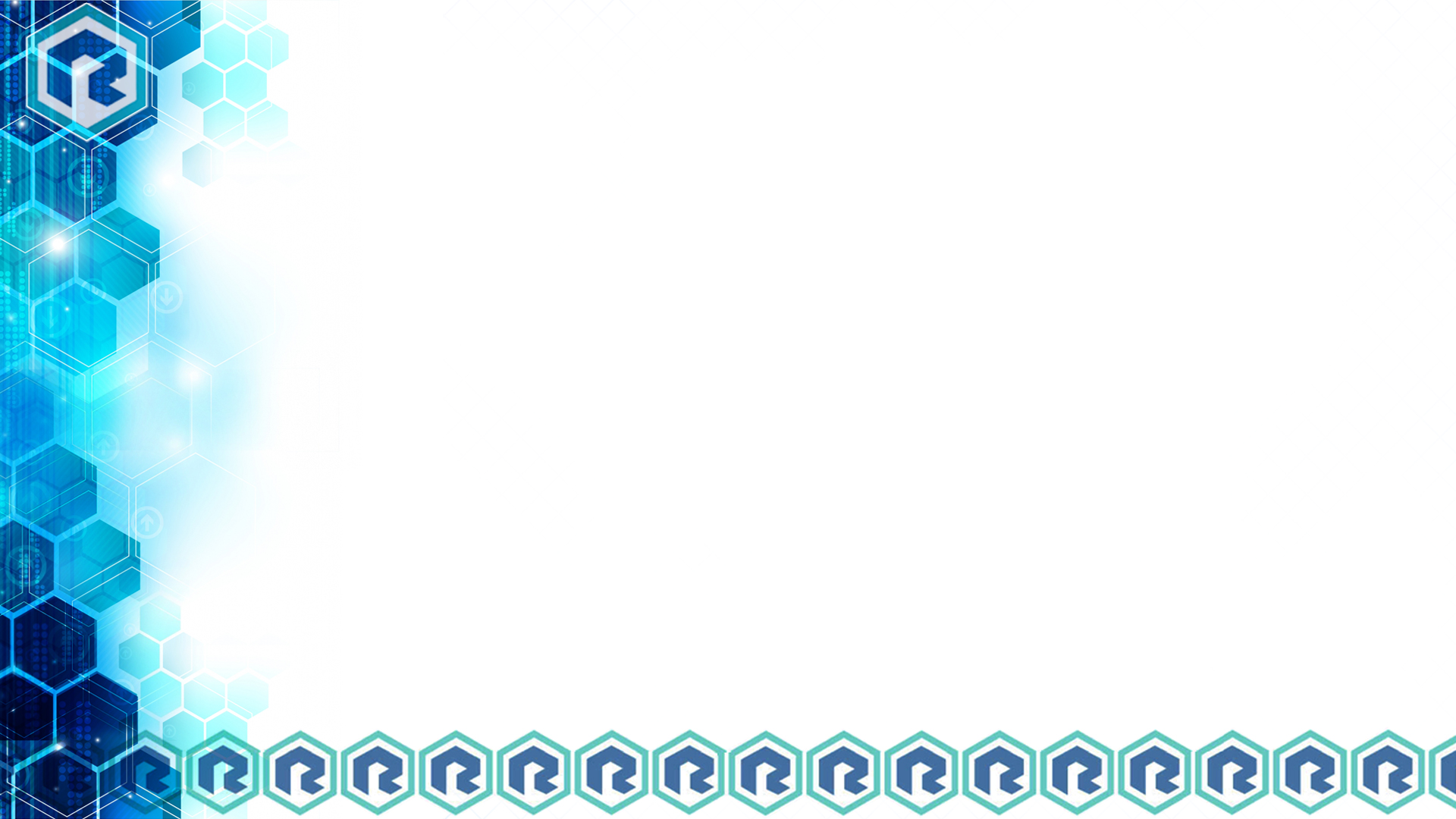 RTI Program Features
Objective application process
IMLS, AAHSL, and MLA scholarship support for RTI Fellows
5-member teaching faculty
Research instruction program designed to meet the special needs of health sciences librarians
Research projects of Fellows address research questions, topics, and populations of importance and interest to HS librarians
Structured mentor-based support after workshop as Fellows complete research projects
Active online RTI Community of Practice
Capstone research presentation
Comprehensive assessment plan
[Speaker Notes: The RTI program is multifaceted with a number of unique features. 

Selection process for RTI ensures fair and unbiased evaluation of applicants. 
Review process is conducted independently by RTI Jury that is appointed by MLA Board of Directors.
Process includes a double-blind review and the use of a strict research-based protocol to evaluate all applications.
 RTI Jury review process is assessed at the end of each cycle to evaluate methods and practices.

Numerous scholarships are funded by IMLS, AAHSL and a growing list of MLA sections and chapters.
Scholarship recipients are selected using a strict research-based protocol.

RTI faculty is a carefully selected group of faculty and practitioners with specialist expertise in health information research and evidence based practice. 

RTI program focuses on research competencies, issues, practices, and strategies related to HS librarianship.
Examples of domain-specific issues: non-standard IRB review procedures in hospitals; confidentiality, privacy, and security of health information.

5.  Research questions, research topics, and populations studied are of importance and interest to HS librarians.
Examples of projects: factors that effect clinical/patient referrals to medical libraries; publishing practices of early career clinicians and researchers; and medical students’ use of Wikipedia editing to improve information literacy (IL) skills.

All instructors serve as mentors to Fellows during the Institute and afterwards as the Fellows conduct their research projects at their home institutions. Mentors assist with ongoing learning and research projects, and encourage research progress, completion, and dissemination of research findings.

Fellows actively participate in an online RTI Community of Practice.
Community of Practice is available on the MLANET platform and integrated with MEDLIB-ED (MLA’s learning management system) and other relevant MLA tools and resources.
CoP is a vehicle for Fellows to share experiences, identify solutions to common problems, gain knowledge and confidence, and reduce professional isolation.

Program provides a capstone opportunity for each Fellow to present their research work and findings at the MLA annual conference.

All aspects of the RTI program are evaluated to support Fellows’ research learning, progress, and achievement.]
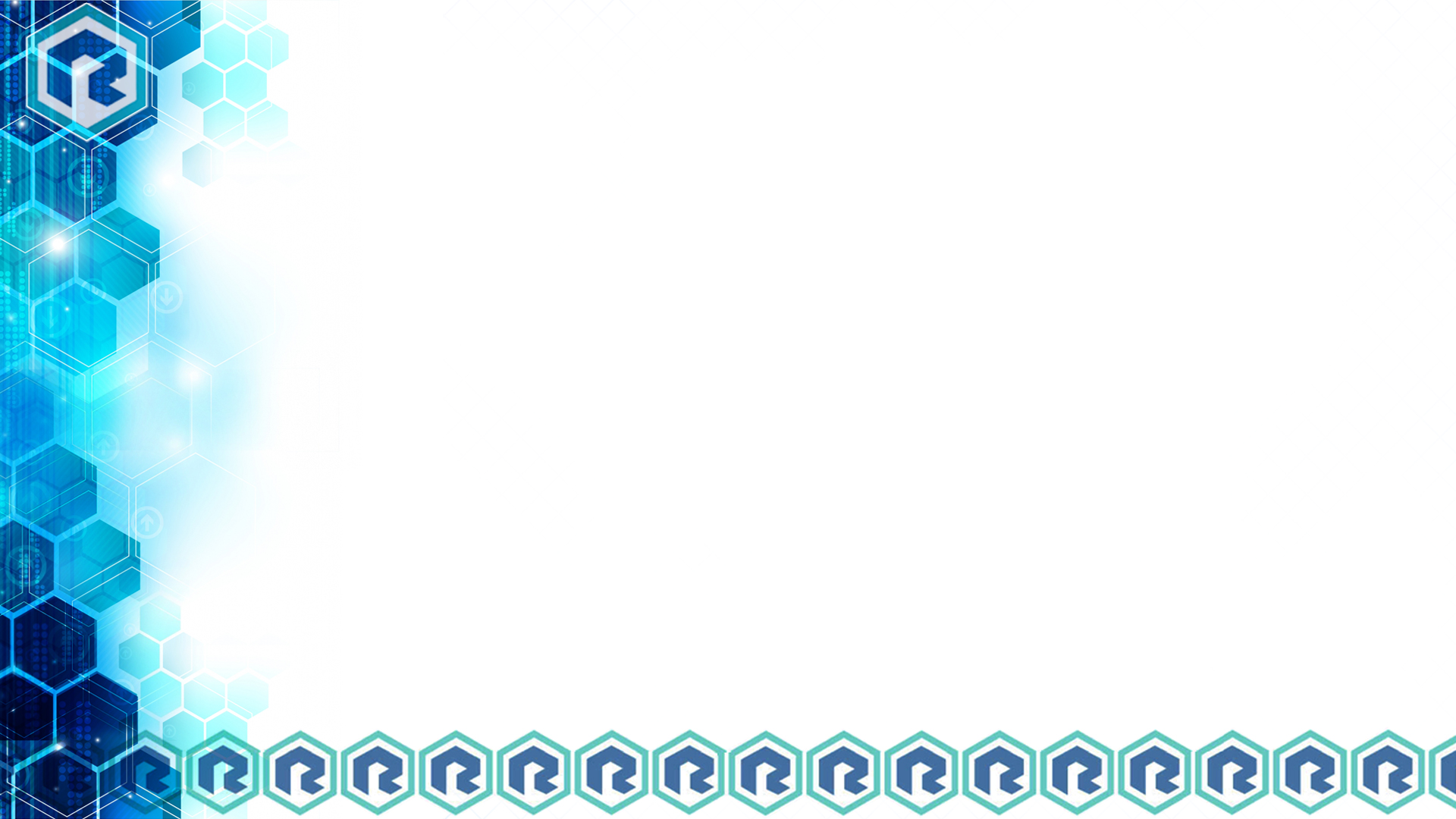 RTI Assessment Plan
RTI applicant and Fellow data collection and review
Assess teaching and workshop effectiveness
Assess research skills and confidence for each RTI cohort
Review and monitor research project progress and completion of Fellows
Review RTI impact on Fellows and their institutions
Assess quality of Fellows’ research projects
[Speaker Notes: We gather extensive evidence to evaluate most aspects of the RTI program.

We collect and review RTI applicant and Fellow data:
Applicant data helps us understand applicant trends and recruitment environment.
Fellows’ data helps us better understand cohort needs and improve the program.
This data is also needed for communication and IMLS reporting requirements.

We assess teaching and workshop effectiveness by various methods:
Post-workshop survey is sent to participants to gather feedback on their workshop experience. 
Faculty also use formative assessments to monitor effectiveness of their teaching practice and make modifications as necessary.
Additionally, faculty meet at conclusion of workshop to discuss/asses effectiveness to amend and improve subsequent workshops.

We collect and analyze pre- and post-assessment data to determine if research training increased the research confidence of participants.  
We will also administer the same post-assessment survey at the end of the year-long RTI program.

We monitor the research progress, completion, and dissemination of the research findings of the Fellows.
We have defined success as completing data collection and analysis in the research process and the research presentation at MLA.

We monitor RTI impacts on Fellows’ professional activities and their institutions.

We evaluate the quality of research projects using a rubric to score quality of Fellows’ research studies pre- and post-program.

Assessment is a crucial element of the RTI program. We are intentional about using an evidence-based approach to evaluate each component of the program, determining what impacts have been made, where gaps remain, and where improvements are needed.

--------------------------------------

NEXT SLIDE]
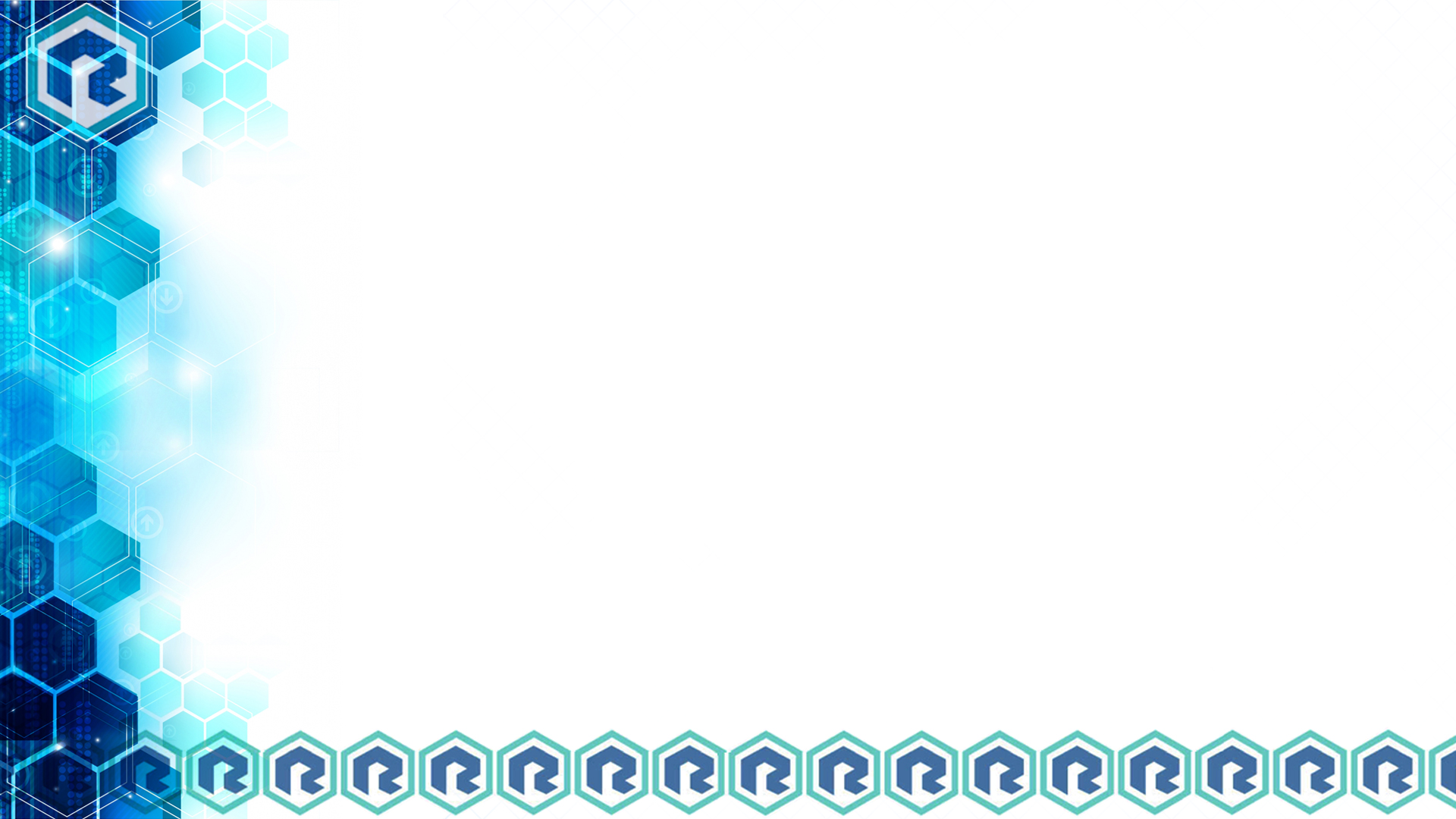 Applicant Data (2018-2019 cohorts): Results
73 applications, 40 librarians selected
Applicants from all areas of US; varied professional library functions
55 applicants from academic libraries, 11 from hospital libraries, 7 from other types of libraries
Applicant average years of experience since receiving MLA is 10 years
Scholarships were given to all Fellows who requested financial support
2018: 4 full scholarships, 14 partial scholarships
2019: 10 full scholarships, 9 partial scholarships
[Speaker Notes: Applicant data:

We received a total of 73 applications, 40 librarians selected

Applicants for the program come from all areas of US; they have varied professional library functions,
Informationists, directors, data services librarians, nursing librarians, scholarly communications librarians, instructors, etc. 

55 applicants were from academic libraries; 11 from hospital libraries, 7 from other types of libraries
[30 Fellows were from academic libraries; 7 from hospital libraries, 3 from other from other types of libraries] 

Applicant (and 2018 Fellows) average years of experience since receiving MLA is 10 years

Scholarships were given to all Fellows who requested financial support
In 2018: we gave out 4 full scholarships, 14 partial scholarships
In 2019: we provided 10 full scholarships, 9 partial scholarships

-----------------------------------------

NEXT SLIDE]
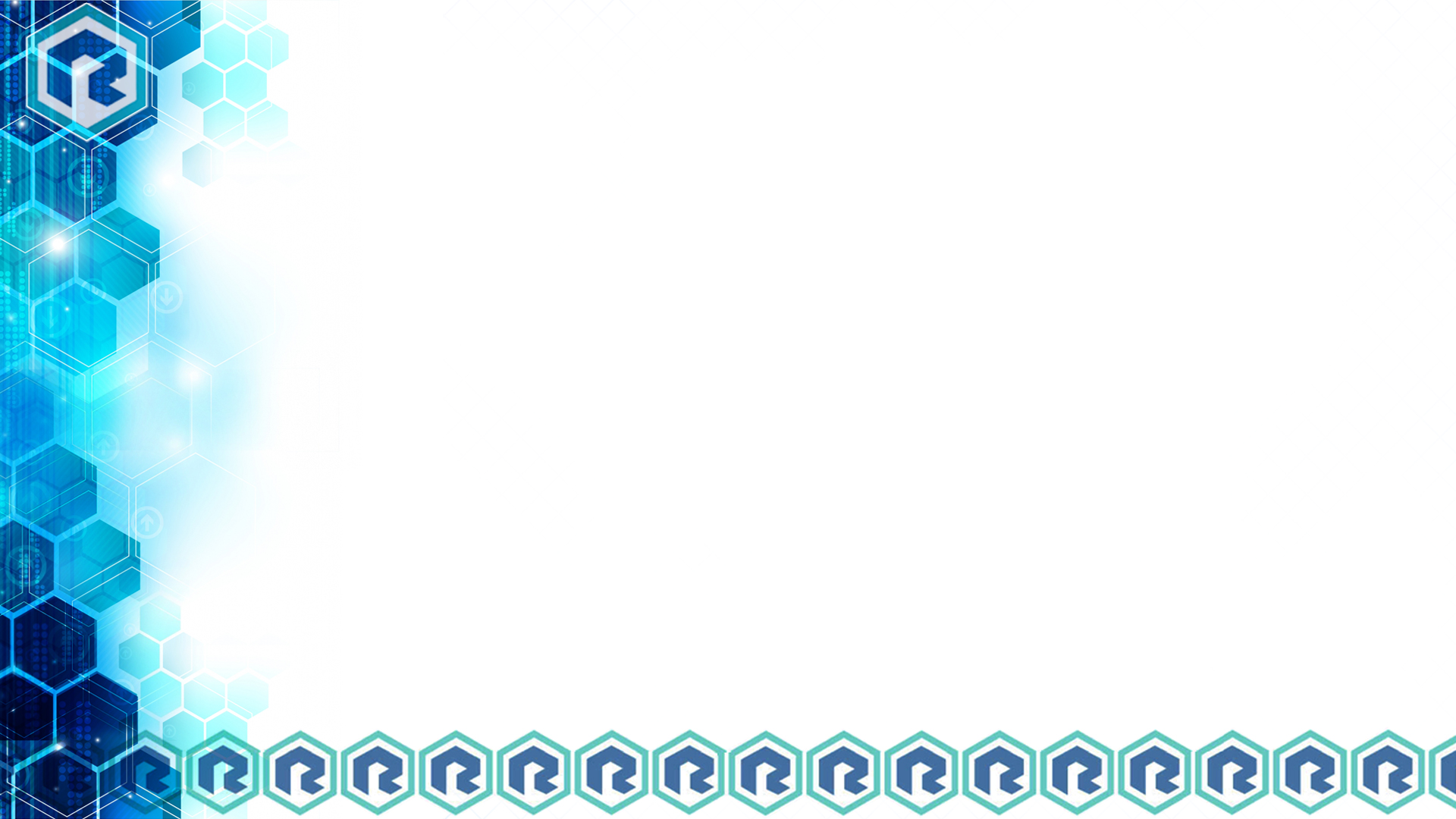 Fellow Data (2018 cohort): Overview
Survey sent to 2018 RTI participants prior to workshop

Fellows previous research experience and research education activities

Fellows were asked to score a list of possible reasons for attending the RTI
[Speaker Notes: We collected and reviewed data about the Fellows’ previous research activities from a survey that was sent prior to the RTI workshop.

We also asked Fellows to score a list of 7 possible reasons for attending the RTI.]
FELLOW DATA (2018 COHORT): RESULTS
[Speaker Notes: The top table  shows that 12 Fellows’ had conducted research since obtaining an LIS master’s degree.

The table below shows that:

Over half of the participants received research training in a previous continuing education class or in a course in a Master’s degree program.

2 participants had never received research training prior to the RTI program.

------------------------------

NEXT SLIDE]
FELLOW DATA (2018 COHORT): RESULTS
[Speaker Notes: This table ranks the various reasons that the Fellows had for attending the RTI.

All participants agreed or strongly agreed that the RTI will help them contribute to research and scholarship.

All participants agreed or strongly agreed that the RTI will increase the likelihood that they will conduct program evaluations and assessments.

Most participants agreed or strongly agreed with every reason listed.

The lowest ranked reason for attending was to support their tenure and/or promotion efforts.

---------------------------------------------------------------------------


NEXT SLIDE]
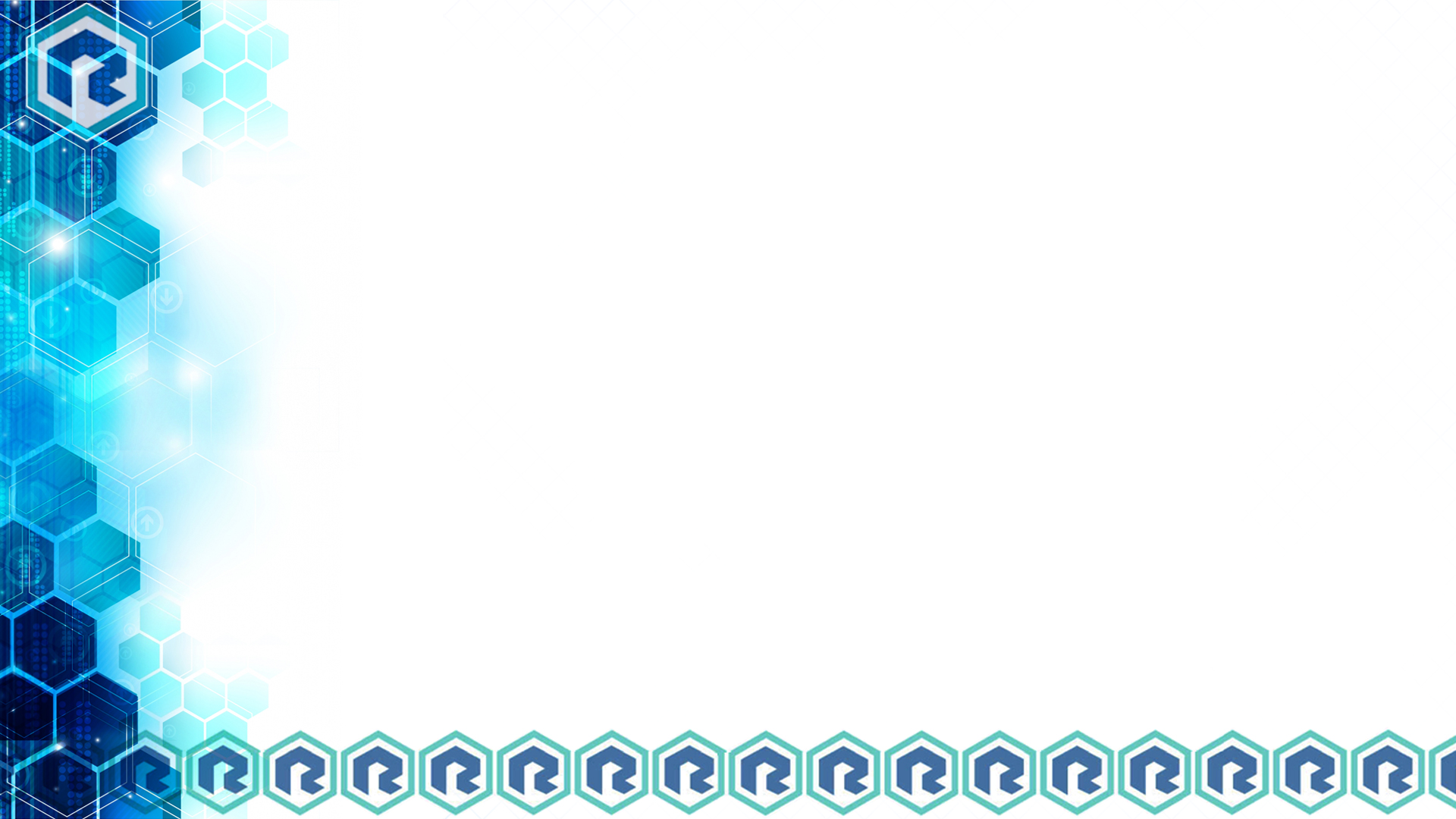 Post-Workshop Survey: Overview
Sent to participants 5 weeks after conclusion of workshop - August 17-31, 2018

Includes questions about all aspects of the workshop, including overall evaluation, curriculum, course materials, food, and accommodations
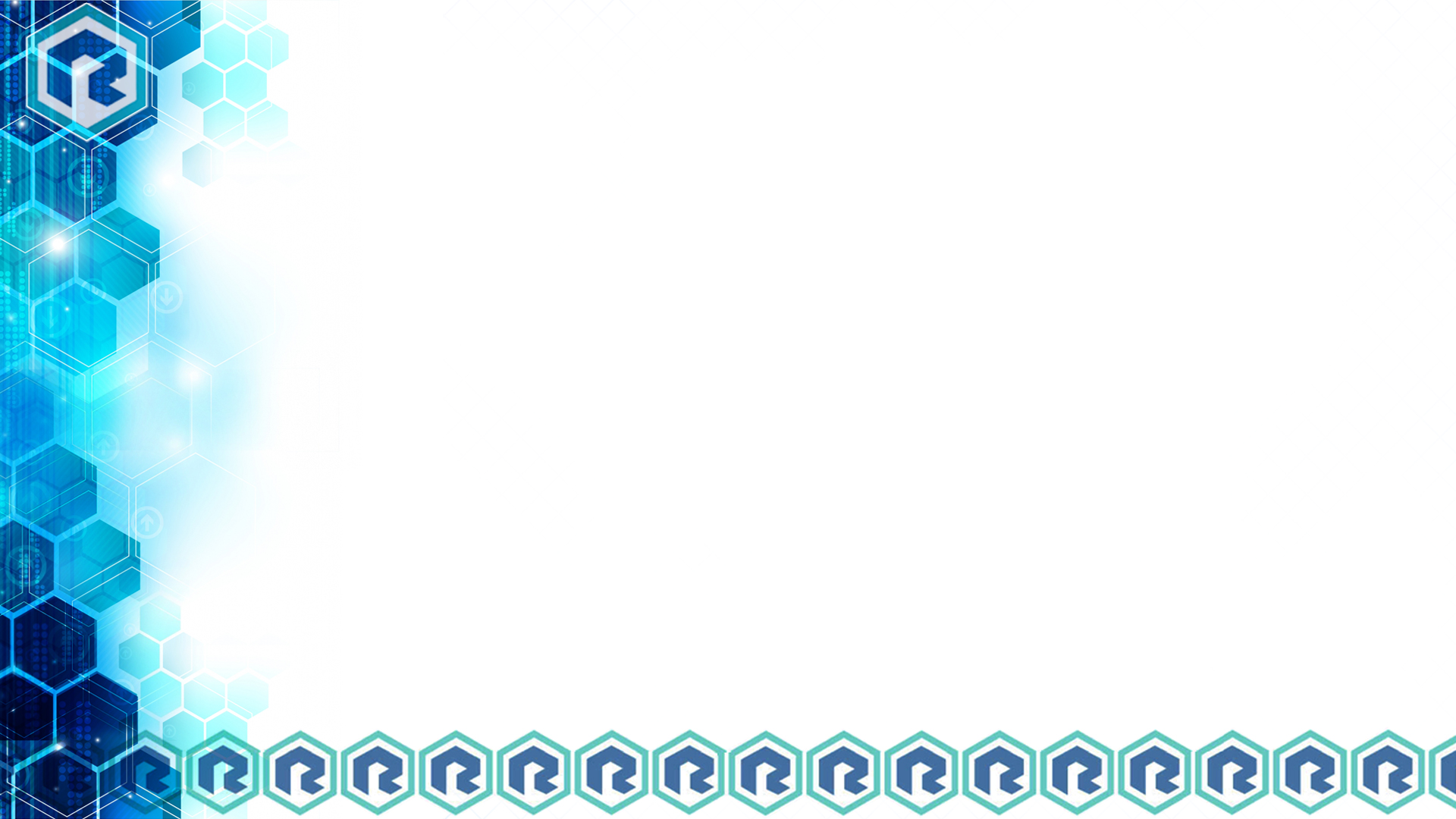 Post-Workshop Survey: Results
95% of fellows rated workshop as “excellent” or “good”

Highest rated aspects:
RTI/library services & staff
Curriculum quality 
Effectiveness of instructors
Discussions & activities 
Lectures & presentations 

Use of survey results for 2019 workshop

Unexpected benefits (fellows’ comments)
[Speaker Notes: The majority of the fellows found that the workshop was excellent or good, and as seen from the previous slide, almost all of the areas had a median rating of “5” (excellent) or “4” (good), except for the housing.  In the fellows’ opinion, the RTI/library services & staff, curriculum quality, effectiveness of instructors, discussions & activities, and lectures & presentations were excellent.

The post-workshop survey was discussed among the RTI team to make improvements for the 2019 workshop, including:
-Eliminating the Creswell text and adding more supplemental readings
-Adjusted pre-Institute work by cutting down on the amount of reading and including more video lectures
-Adjusted mentoring by including a pre-Institute mentor meeting
-Adjusted accommodations – participants will stay in a newer residence hall adjacent to dining and shops
-Planned an evening social outing/event for fellows and faculty

Comments from the fellows’ indicate that they made lifelong connections with colleagues and enjoyed spending an entire week immersed in research.]
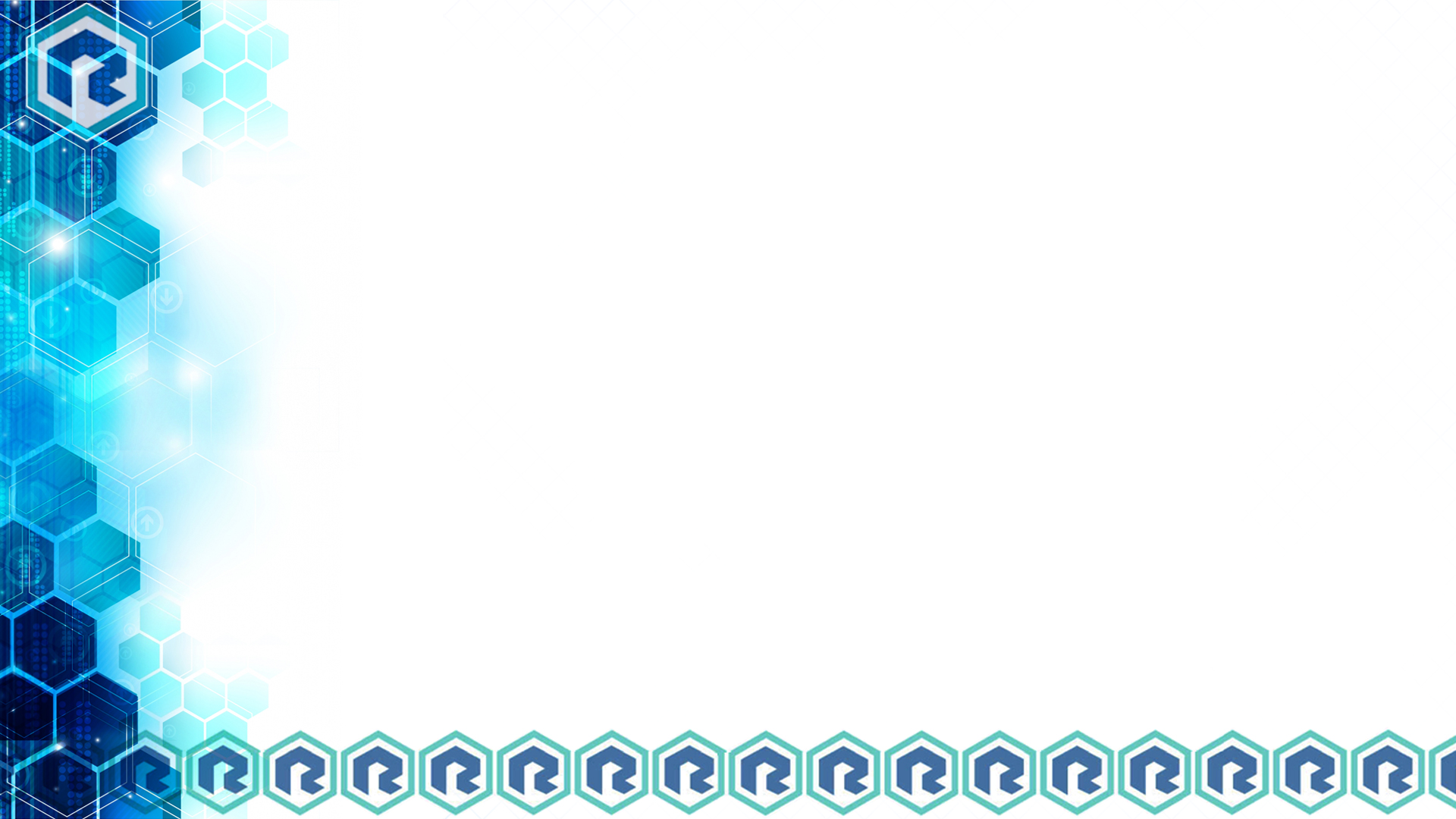 Pre- and Post-Assessment Surveys: Overview
Based on Librarian Research Confidence Scale (LRCS-10) (Brancolini & Kennedy, 2017)

Pre-Assessment Survey: Sent 9 weeks prior to RTI workshop: May 3-31, 2018

Post-Assessment Survey: Sent 4 weeks after RTI workshop: August 14-31, 2019

Used the Wilcoxon Signed Ranks Test to determine if there was statistically significant difference in the self-reported research confidence of the fellows before and after the RTI workshop
[Speaker Notes: The pre-and post-assessment surveys were based on the Librarian Research Confidence Scale by Brancolini & Kennedy used for the IRDL participants, and the fellows were asked to rate 26 items relating to research skills on a Likert scale from 5: Very Confident; 4 Confident; 3 Moderately Confident; 2 Slightly Confident; and 1 Not At All Confident.

The pre-assessment survey was sent out 9 weeks prior to the RTI workshop and the post-assessment survey was sent out 4 weeks after the RTI workshop.  We analyzed the data using the Wilcoxon Signed Ranks Test to determine if there was statistically significant difference in the self-reported research confidence before and after the workshop, and the results are presented in the following slides.]
Pre- and Post-Assessment Surveys: Confidence Levels of Participants (1)
Pre- and Post-Assessment Surveys: Confidence Levels of Participants (2)
Pre- and Post-Assessment Surveys: Confidence Levels of Participants (3)
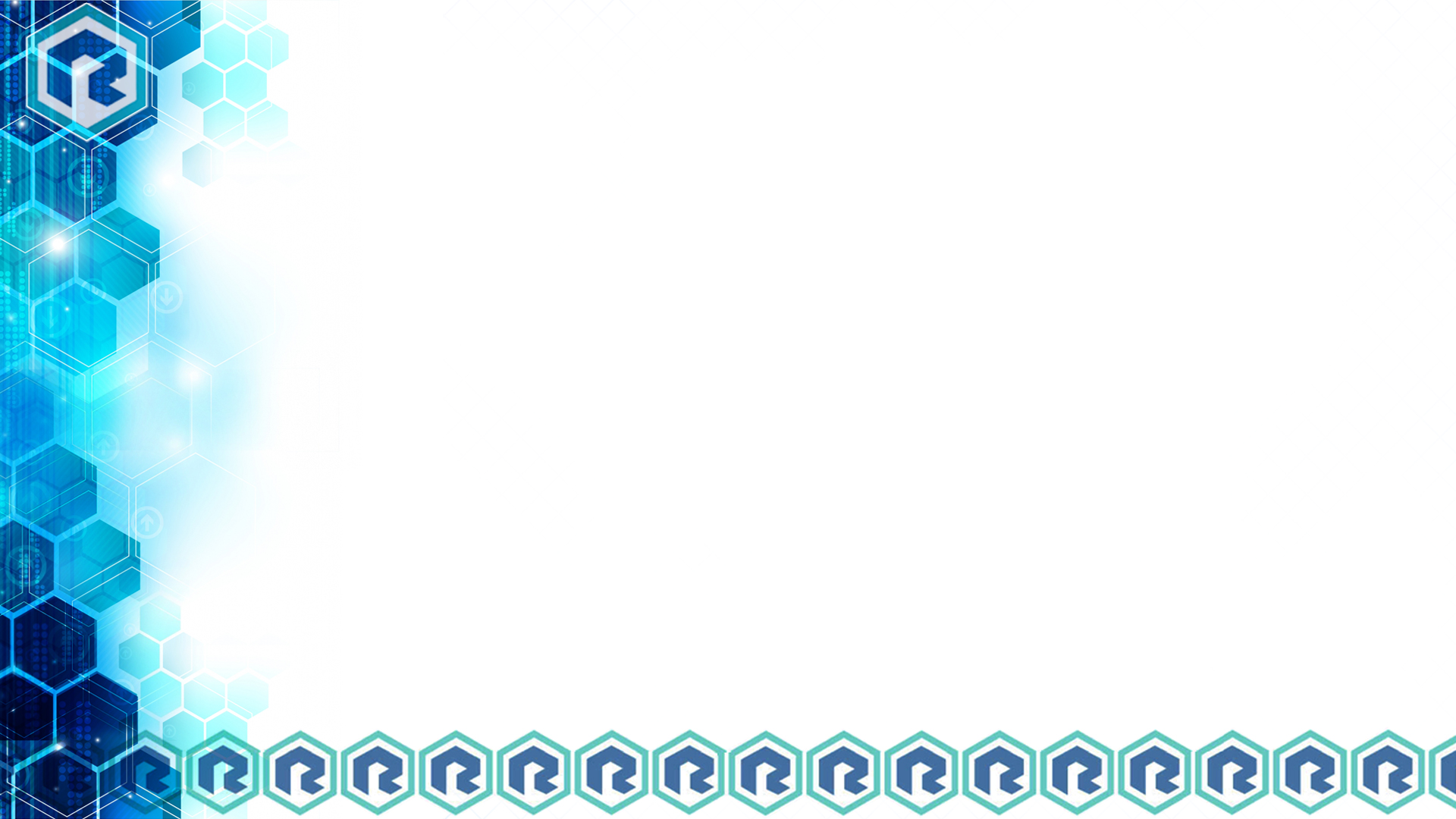 Pre- and Post-Assessment Surveys: Results
For every item on the assessment, the Wilcoxon Signed Ranks Test indicated that the post-workshop median research confidence ratings were statistically significantly higher than the median pre-workshop research confidence ratings. 

Use of survey results for 2019 workshop
[Speaker Notes: Not surprisingly, the median rating of the fellows’ research confidence was highest on items related to literature searching before and after the workshop.

The median rating of the fellows’ research confidence increased by two points on 9 items:
Developing plan and timeline for my study.
Using a theoretical framework to inform the research design of your study.
Determining which members of a population to include in your study. 
Knowing how to design an interview.
Knowing how to conduct an interview.
Knowing how to design a survey. 
Knowing what method of data analysis you would use for your study.
Knowing what type of assistance you might need to undertake data analysis (e.g., data/statistics consulting, transcription, software).
Knowing how to code qualitative data to identify themes and sub-themes. 

Activities on developing a research plan, designing surveys, and conducting interviews could be the reason for the increase in those areas.  Additionally, many of the fellows rated their confidence in theoretical frameworks as low prior to the workshop, but the lecture and activity on this topic helped to increase their confidence. 

The survey results helped the RTI team to focus on areas where we would like to increase the fellows’ confidence even more, such as:
included new hands-on activities on quantitative and qualitative data analysis
reduced amount of content on lit reviews
moved lecture-based content (lit review, research data management, research dissemination) to online prework to allow for more workshop activities for activities that scored “slightly confident” in the survey]
Research Progress of 2018 RTI Fellows
7
5
4
2**
1**
**Had to postpone research projects due to job changes and/or work-related issues.

Note:  1 fellow did not submit third quarter report.
15/20 fellows submitted e-posters about their research projects for the MLA Annual Meeting  in May 2019.
[Speaker Notes: The third quarter reports submitted by the RTI 2018 fellows on April 15, 2019 were analyzed to establish their current progress on their project. 

7 out of 20 (35%) have completed their data analysis and are preparing manuscripts for submission to journals.

12 out of 20 (60%) have completed IRB approvals and data collection and are currently analyzing results.

We were very pleased to see that almost all of the fellows submitted e-posters for MLA 2019, and they presented brief ignite talks about their research projects to garner interest in their work.]
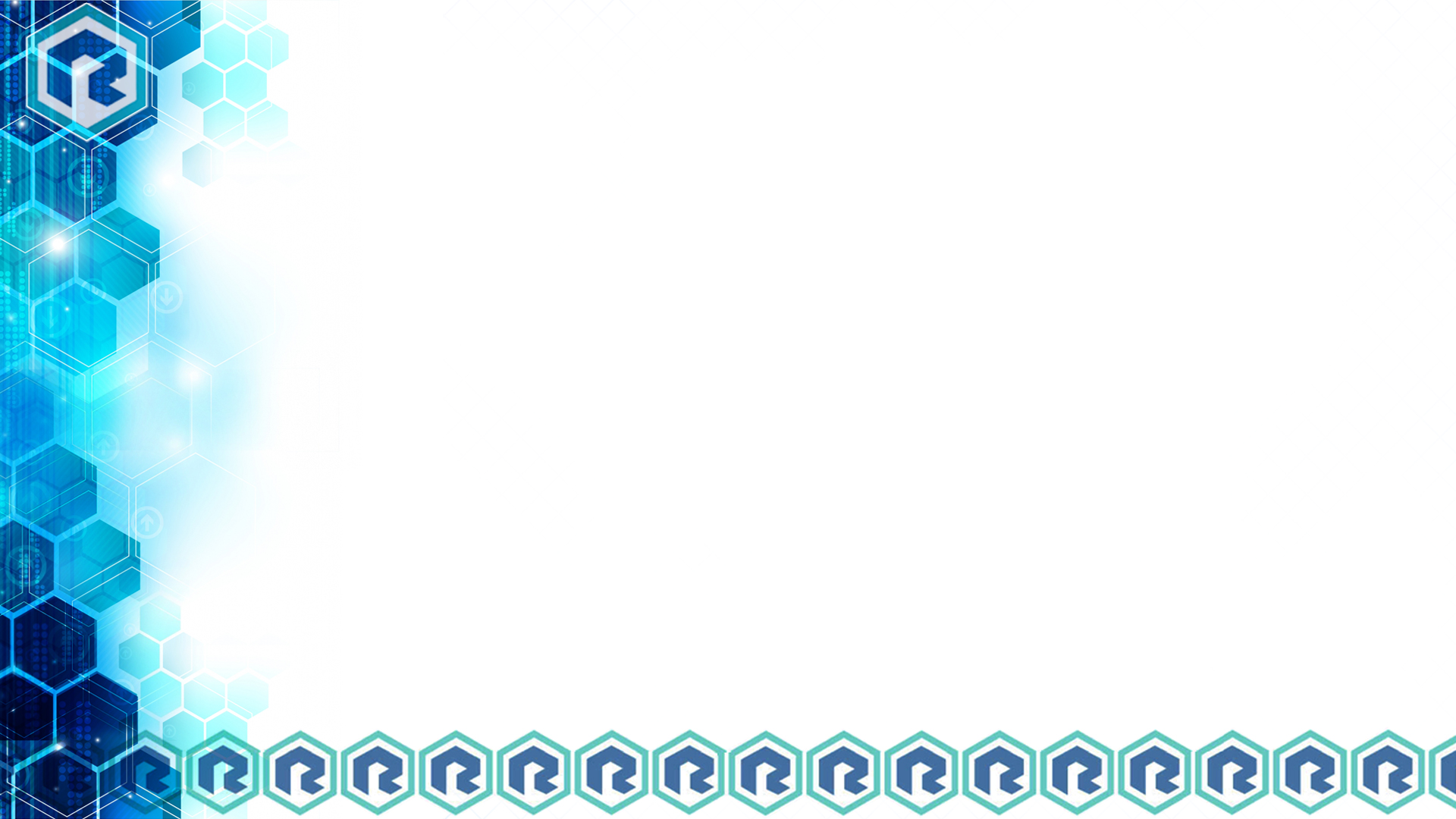 Impact of RTI on Fellows & their Institutions
[Speaker Notes: We also reviewed the third quarter reports (submitted by the RTI 2018 fellows on April 15, 2019) to identify RTI impacts on the Fellows’ professional activities and their institutions. 

The data provides some quantitative evidence that RTI training positively impacted Fellows’ professional relationships, built influence with user communities, and enhanced library services.

It is interesting to note that in one instance a Fellow’s research project created new research policies and procedures that were implemented throughout their hospital.]
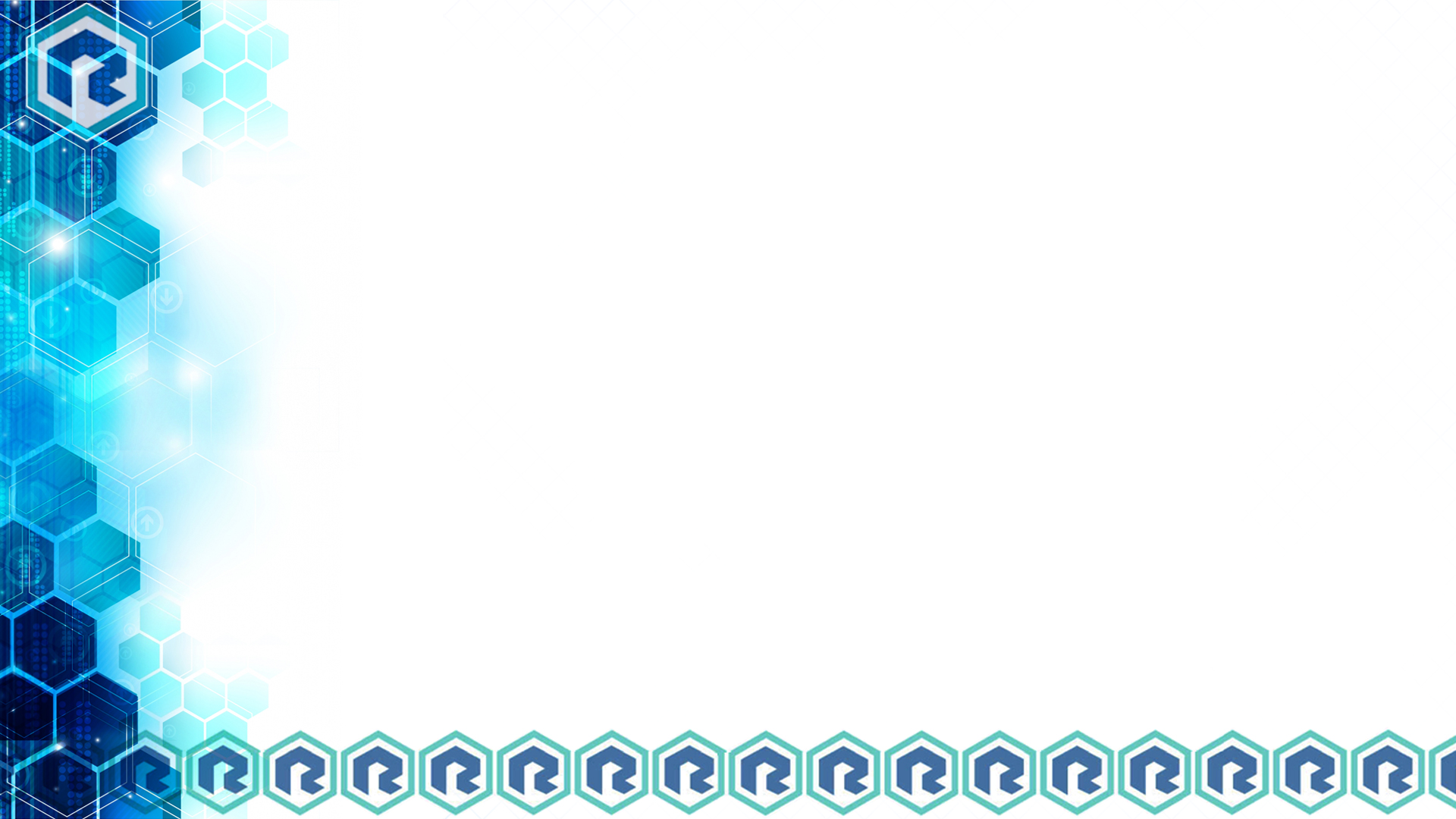 Conclusion
We have provided an overview of four assessments that we have used to identify how the RTI is elevating the research capacity of health sciences librarians, and we hope that further assessments support this.

Looking at the 2018 results, we have evidence that:
The RTI fellows found the week-long workshop to be of value, especially in terms of curriculum and instructor/staff effectiveness
RTI increased the research confidence of the participating Fellows
The majority of RTI Fellows have made significant progress on their research projects, and over one-third are working on article manuscript submissions.
As a result of the RTI, Fellows have shared their experience with others, formed internal and external research collaborations, and strengthened relationships outside of the library at their institutions.

We are committed to helping this and the next generation of health sciences librarians change from informed consumers of research to producers of quality research.
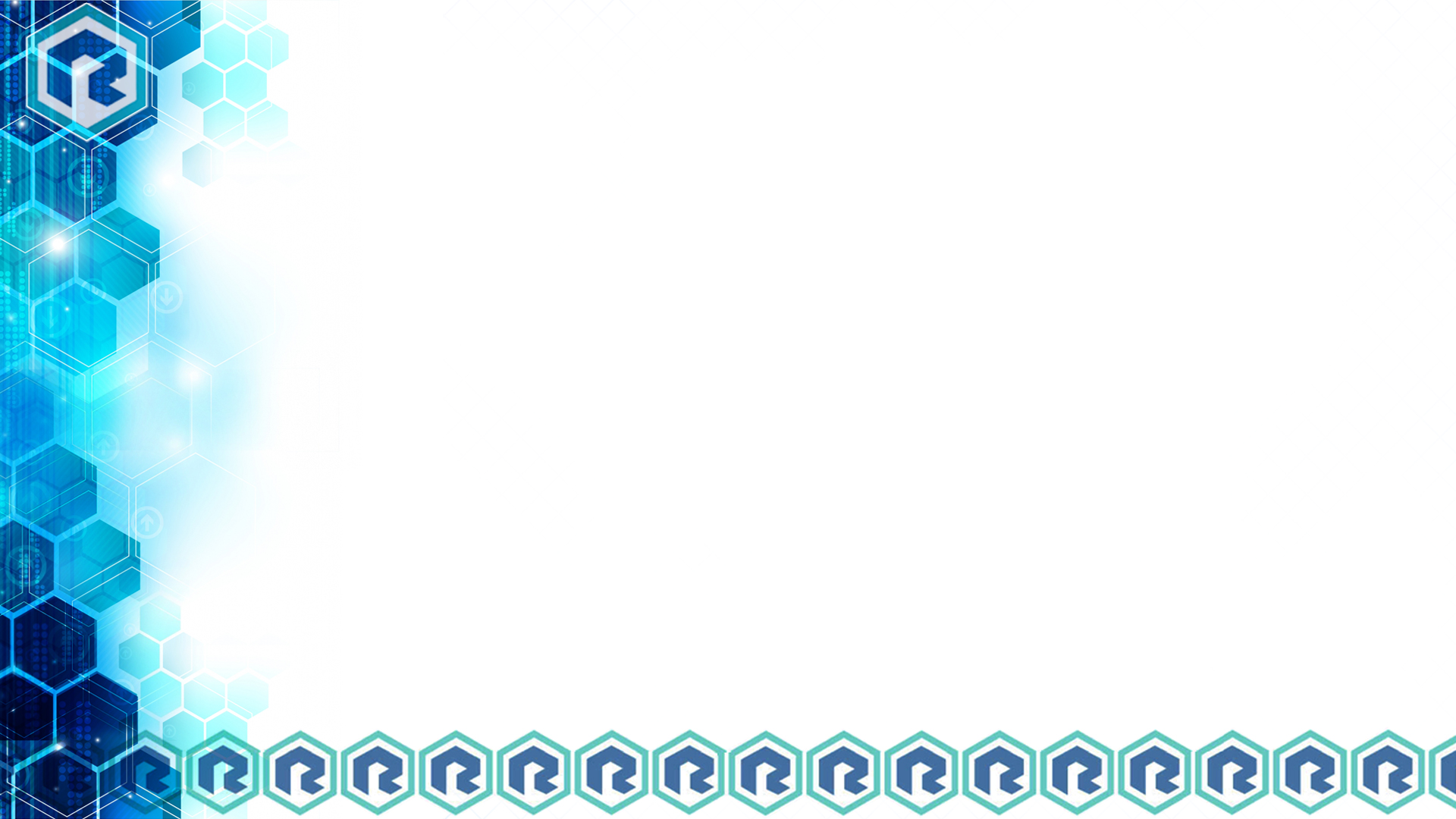 References
Brancolini, K.R., & Kennedy, M.R. (2017).  The development and use of a research self-efficacy scale to assess the effectiveness of a research training program for academic librarians. Library and Information Research, 41(24), 44-84. https://doi.org/10.29173/lirg760 

Evidence you can use to communicate library value [Internet] Chicago, IL: MLA; [cited 13 Apr 2019]. <https://www.mlanet.org/p/cm/ld/fid=1361>.

Lessick, S., Perryman, C., Billman, B.L., Alpi, K.M., De Groote, & S.L., Babin, T.D. Jr. (2016). Research engagement of health sciences librarians: A survey of research-related activities and attitudes. Journal of the Medical Library Association, 104(2):166-73. doi: 10.3163/1536-5050.104.2.015

Marshall, J.G. (2014). Linking research to practice: the rise of evidence-based health sciences librarianship. Journal of the Medical Library Association, 102(1):14–21. doi: 10.3163/1536-5050.102.1.005

Plutchak, T.S. (2005). Building a body of evidence. Journal of the Medical Library Association, 93(2), 193–195. PMID: 15858620
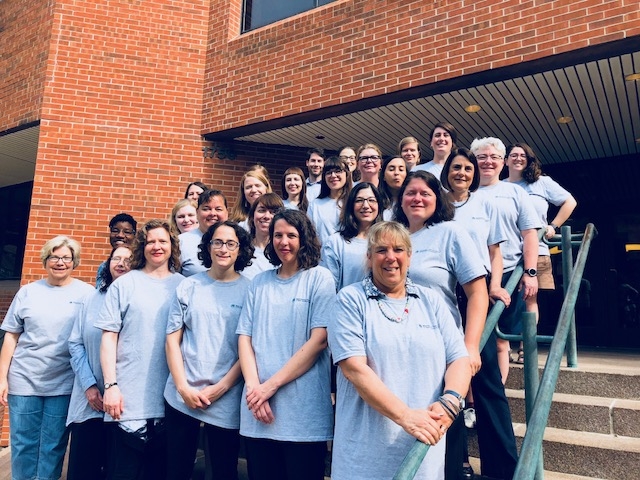 Thank You 2018 RTI Fellows!
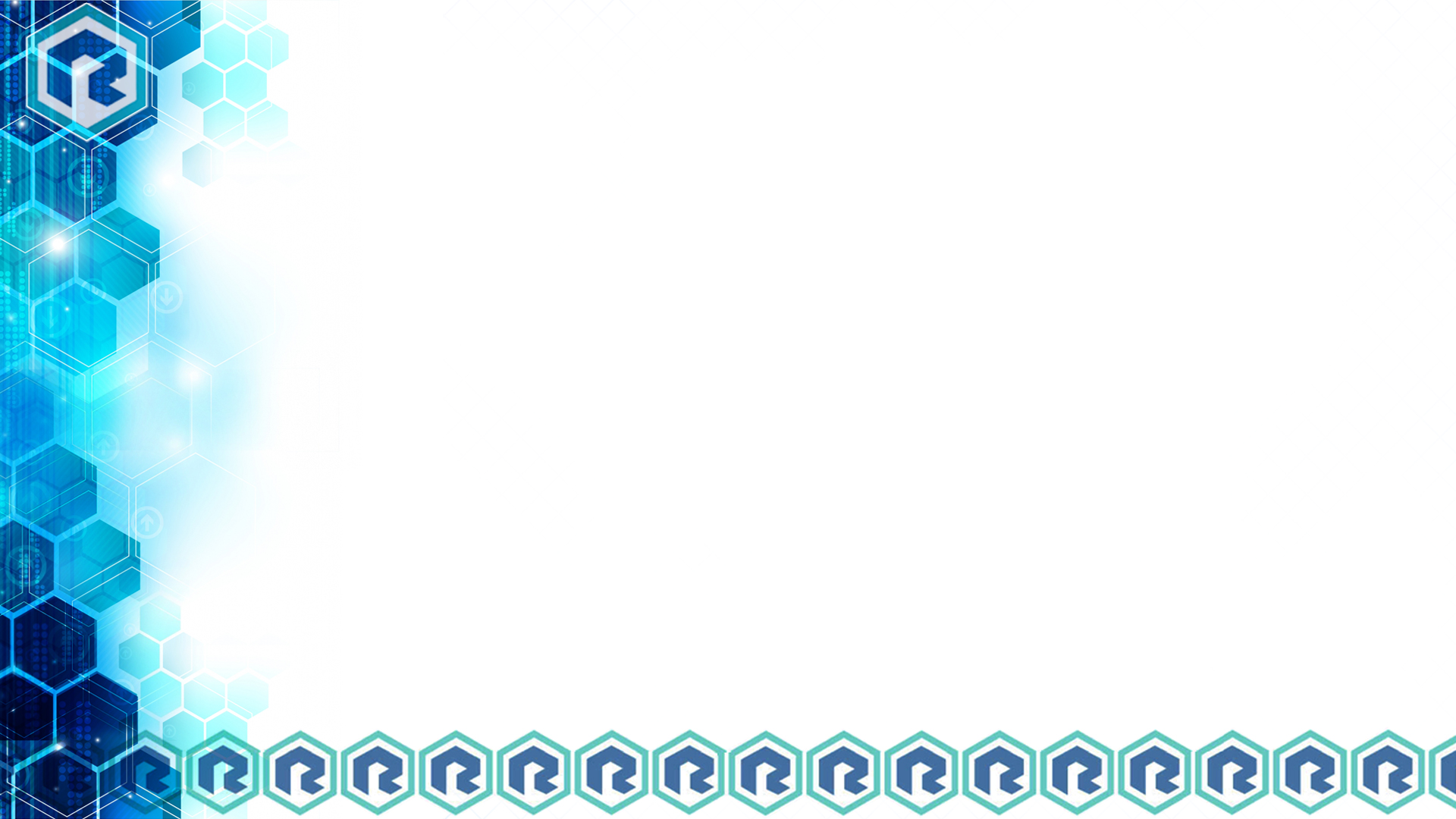 Comments/Questions?
For additional information about RTI:
RTI web site
MLANET, under “Professional Development” link at top of page
http://www.mlanet.org/p/cm/ld/fid=1333
Contact Us:
Jodi Philbrick (Jodi.Philbrick@unt.edu)
Lorie Kloda (lorie.kloda@concordia.ca)
Susan Lessick (slessick@uci.edu)



This project was made possible in part by the Institute of Museum and Library Services (RE-95-17-0025-17).
[Speaker Notes: The RTI website is the central place where we highlight the work of the Institute and the research activities of the Fellows.

I hope you get a chance to visit the site to learn more about the RTI program.

Thank you all for coming to our presentation.]